CSE 341Computer OrganizationLecture 19Processor : Pipelining 3
Prof. Lu Su
Computer Science Engineering, UB

Slides adapted from Raheel Ahmad, Luis Ceze , Sangyeun Cho,
 Howard Huang, Bruce Kim, Josep Torrellas, Bo Yuan, and Craig Zilles
1
Task III
Single-cycle implementation:
     -- All operations takes in one clock cycle


Multi-cycle implementation:
     -- Fast operations take less time than slower ones

Pipelining
     -- Overlap the execution of several instructions
2
Review of pipeline diagram
Above is an ideal code fragment.
-- Each instruction needs a total of five cycles for execution.
-- One instruction begins on every clock cycle for first five cycles.
-- One instruction completes on each cycle from that time on.
-- Each instruction is independent (completely operates on different registers).
3
Example with dependencies
sub            $2, $1, $3
 and	$12, $2, $5
 or	$13, $6, $2
 add	$14, $2, $2
  sw             $15, 100($2)
Several dependencies in this code fragment.
    -- The first instruction, SUB, stores a value into $2.
    -- $2 is used as a source in the rest of the instructions.
Not a problem for the single/multi cycle datapaths.
    -- Each instruction is executed completely before the next one begins.
4
Data Hazards (1)
Two data hazards in the pipelined datapath.
-- The AND reads register $2 in cycle 3. Since SUB hasn’t modified the register yet, this will be the old value of $2, not the new one.
-- The OR instruction uses register $2 in cycle 4, again before it’s actually updated by SUB.
5
Data Hazards (2)
The ADD instruction is okay, because of the design of register file:
-- Registers are written at the beginning of a clock cycle.
-- The new value will be available by the end of that cycle.
The SW is no problem at all, since it reads $2 after the SUB finishes.
6
Dependency Arrows(1)
Arrows indicate the flow of data between instructions.
-- The tails of the arrows show when register $2 is written.
-- The heads of the arrows show when $2 is read.
Any arrow that points backwards in time represents a data hazard in our basic pipelined datapath. Here, hazards exist between instructions 1 & 2 and 1 & 3.
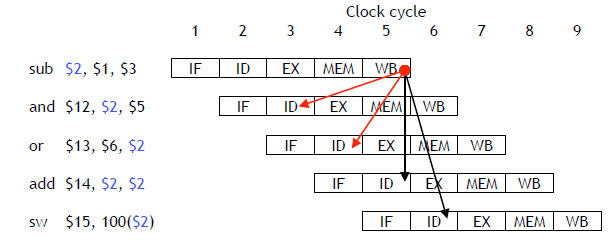 7
IM
IM
IM
IM
IM
Reg
Reg
Reg
Reg
Reg
DM
DM
DM
DM
DM
Reg
Reg
Reg
Reg
Reg
Dependency Arrows(2)
Clock cycle
	1	2	3	4	5	6	7	8	9
sub	$2, $1, $3
and	$12, $2, $5
or	$13, $6, $2
add	$14, $2, $2
sw	$15, 100($2)
8
Resolving Data Hazards (1)
Strategy 1:
Wait for the result to be available by stalling earlier pipeline stages
9
stalled stages
Stalled Stages and Pipeline Bubbles
time
	t0	t1	t2	t3	t4	t5	t6	t7	. . . .
(I1) r1 (r0) + 10	IF1	ID1	EX1	MA1	WB1
(I2) r4 (r1) + 17		IF2	ID2	ID2	ID2	ID2	EX2	MA2	WB2
(I3)						IF3	IF3	IF3	IF3	ID3	EX3	MA3	WB3
(I4)		          	      		  				IF4	ID4	EX4	MA4	WB4
(I5)		          	           						IF5	ID5	EX5	MA5	WB5
time
t0	t1	t2	t3	t4	t5	t6	t7	. . . .
IF	I1	I2	I3	I3	I3	I3	I4	I5	
ID		I1	I2	I2	I2	I2	I3	I4	I5
EX		       I1	nop	nop	nop	I2	I3	I4	I5
MA      			I1	nop	nop	nop	I2	I3	I4	I5
WB     				I1	nop	nop	nop	I2	I3	I4	I5
Resource 
Usage
nop       pipeline bubble
10
Resolving Data Hazards (2)
Strategy 2:
Forward data as soon as possible after it is calculated to the earlier pipeline stage
11
How to eliminate hazards(1)
In the example AND and OR instructions in the example should use the correct value for $2.
When is the data is actually produced and consumed?
      -- SUB instruction produces its result in its EX stage, during cycle 3 in the diagram below.
 -- AND and OR need the new value of $2 in their EX stages, during clock cycles 4-5 here.
12
How to eliminate hazards(2)
The actual result $1 - $3 is computed in clock cycle 3, before it’s needed in cycles 4 and 5.
    -- In general, we need to somehow bypass the writeback and register read stages when needed.
    -- More specifically, We need to pass the ALU output from SUB directly to the AND and OR instructions, without going through the register file.
13
IM
Reg
DM
Reg
IM
Reg
DM
Reg
IM
Reg
DM
Reg
Forwarding
The ALU result generated in the EX stage is normally passed through the pipeline registers to the MEM and WB stages, before it is finally written to the register file.
Hence, we could just forward that value to subsequent instructions, to prevent data hazards.
Clock cycle
	1	2	3	4	5	6	7
sub	$2, $1, $3
and	$12, $2, $5
or	$13, $6, $2
14
IM
Reg
DM
Reg
IM
Reg
DM
Reg
IM
Reg
DM
Reg
Outline of forwarding hardware
Forwarding unit selects correct  ALU inputs for EX.
      -- If there is no hazard, the ALU’s operands will come from the register file, just like before.
      -- If there is a hazard, the operands will come from either the EX/MEM or MEM/WB pipeline registers.
ALU sources will be selected by two new multiplexers, with control signals ForwardA and ForwardB.
sub	$2, $1, $3
and	$12, $2, $5
or	$13, $6, $2
15
0
1
IF/ID
ID/EX
EX/MEM
MEM/WB
PC
0
1
2
Registers
ForwardA
Instruction
memory
ALU
0
1
2
Data
memory
1

0
ForwardB
Rt
Rd
Datapath with Forwarding Muxes
16
IM
IM
Reg
Reg
DM
DM
Reg
Reg
sub	$2, $1, $3
and	$12, $2, $5
How to Detect EX/MEM Hazard(1)
An EX/MEM hazard occurs between the instruction currently in its EX stage and the previous instruction if:
The previous instruction will write to the register file, and
The destination is one of the ALU source registers in the EX stage.
Data in a pipeline register can be referenced using a class-like syntax. For example, ID/EX.RegisterRt refers to the rt field stored in the ID/EX pipeline.
17
IM
IM
Reg
Reg
DM
DM
Reg
Reg
sub	$2, $1, $3
and	$12, $2, $5
How to Detect EX/MEM Hazard (2)
First ALU source comes from pipeline register when necessary.
		if (EX/MEM.RegWrite = 1
			and EX/MEM.RegisterRd = ID/EX.RegisterRs)
		then ForwardA = 2 
The second ALU source is similar.
		if (EX/MEM.RegWrite = 1
			and EX/MEM.RegisterRd = ID/EX.RegisterRt)
		then ForwardB = 2
18
Pipelined Datapath and Control
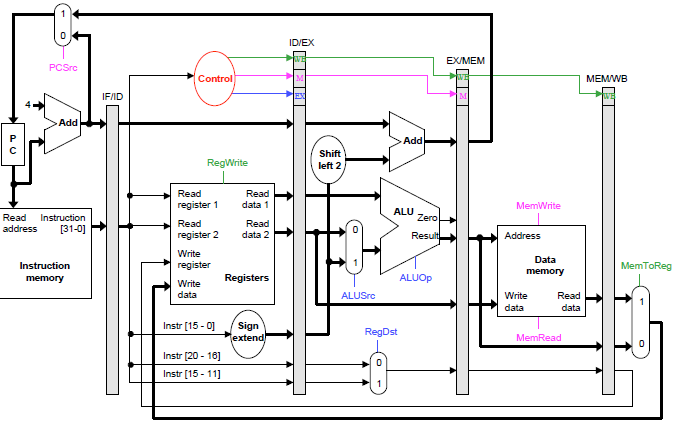 19
IM
Reg
DM
Reg
IM
Reg
DM
Reg
IM
Reg
DM
Reg
How to Detect MEM/WB Hazard(1)
A MEM/WB hazard may occur between an instruction in the EX stage and the instruction from two cycles ago.
sub	$2, $1, $3
and	$12, $2, $5
or	$13, $6, $2
20
How to Detect MEM/WB Hazard(2)
A MEM/WB hazard may occur between an instruction in the EX stage and the instruction from two cycles ago.
Counter example: a register is updated twice in a row.
		add	$1, $2, $3
		add	$1, $1, $4
		sub	$5, $5, $1
Register $1 is written by both of the previous instructions, but only the most recent result (from the second ADD) should be forwarded.
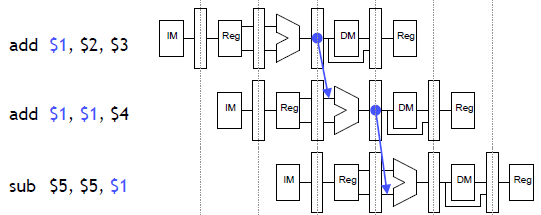 EX/MEM Hazard
21
How to Detect MEM/WB Hazard (2)
Here is an equation for detecting and handling MEM/WB hazards for the first ALU source.
	if (MEM/WB.RegWrite = 1
		and MEM/WB.RegisterRd = ID/EX.RegisterRs
		and (EX/MEM.RegisterRd ≠ ID/EX.RegisterRs or EX/MEM.RegWrite = 0)
	then ForwardA = 1 
The second ALU operand is handled similarly.
	if (MEM/WB.RegWrite = 1
		and MEM/WB.RegisterRd = ID/EX.RegisterRt
		and (EX/MEM.RegisterRd ≠ ID/EX.RegisterRt or EX/MEM.RegWrite = 0)
	then ForwardB = 1
22
Forwarding Unit
The forwarding unit has several control signals as inputs.
		ID/EX.RegisterRs	EX/MEM.RegisterRd	MEM/WB.RegisterRd
		ID/EX.RegisterRt	EX/MEM.RegWrite	MEM/WB.RegWrite
The fowarding unit outputs are selectors for the ForwardA and ForwardB multiplexers attached to the ALU. These outputs are generated from the inputs using the equations on the previous pages.
23
0
1
IF/ID
ID/EX
EX/MEM
MEM/WB
0
1
2
PC
ForwardA
Registers
Instruction
memory
ALU
0
1
2
Data
memory
1

0
ForwardB
Rt
Rd
EX/MEM.RegisterRd
Rs
ID/EX.
RegisterRt
Forwarding
Unit
MEM/WB.RegisterRd
ID/EX.
RegisterRs
Datapath with Forwarding Unit
24
IM
IM
Reg
Reg
DM
DM
Reg
Reg
Data hazards for store(1)
Two “easy” cases.
1
2
3
4
5
6
add	$1, $2, $3
sw	 $4, 0($1)
IM
Reg
DM
Reg
1
2
3
4
5
6
add	$1, $2, $3
sw	$1, 0($4)
IM
Reg
DM
Reg
25
IM
Reg
DM
Reg
Data hazards for store(2)
A harder case






In which cycle is
    -- The load value available?
    -- The store value needed?
1
2
3
4
5
6
lw	$1, 0($2)
sw	$1, 0($4)
IM
Reg
DM
Reg
26
Extended Datapath for Load/Store Bypassing
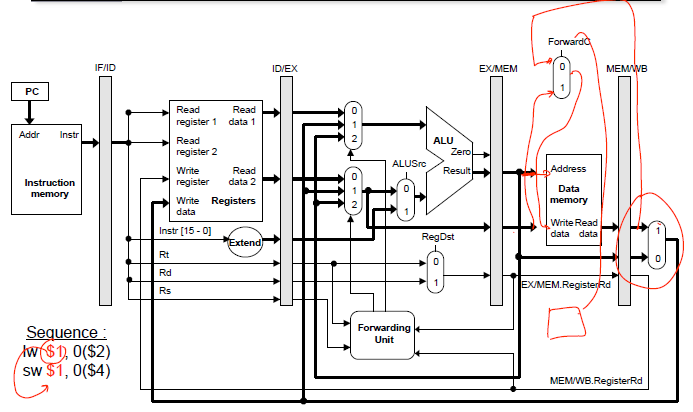 27
Summary
Most instructions of real codes are dependent upon others.
-- This can lead to data hazards in our original pipelined datapath.
-- Instructions can’t write back to the register file soon enough for the next two instructions to read.
Forwarding eliminates data hazards involving arithmetic instructions.
-- The forwarding unit detects hazards by comparing the destination registers of previous instructions to the source registers of the current instruction.
--  Hazards are avoided by grabbing results from the pipeline registers before they are written back to the register file.
28